Makeup Types
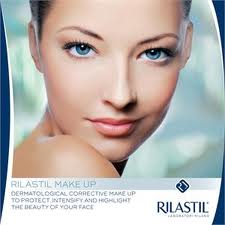 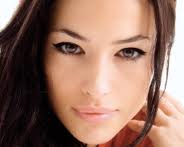 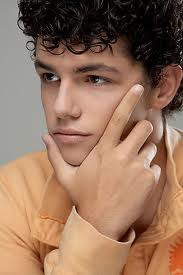 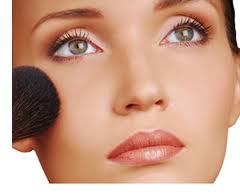 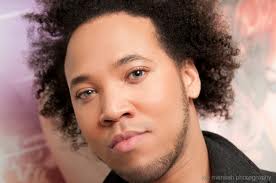 1. CORRECTIVE
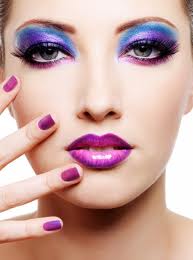 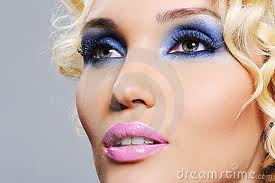 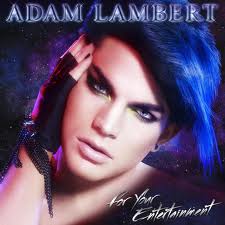 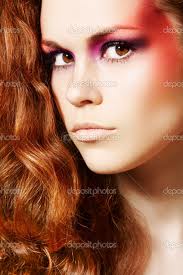 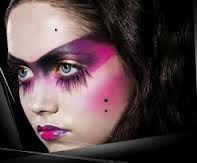 2. GLAMOR
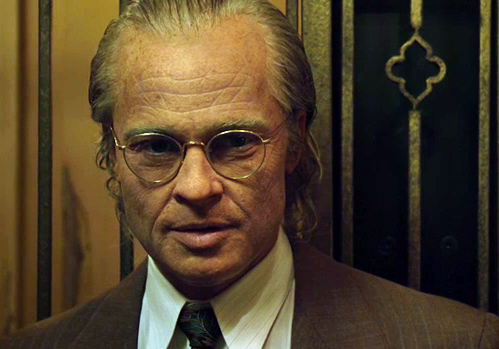 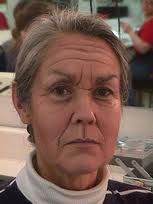 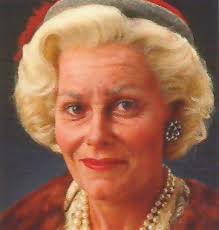 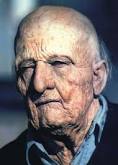 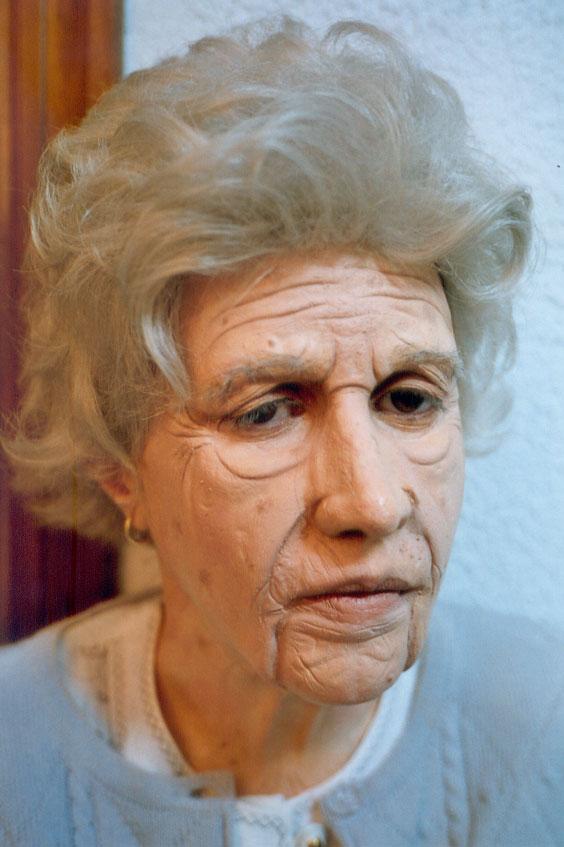 3. OLD AGE
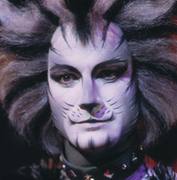 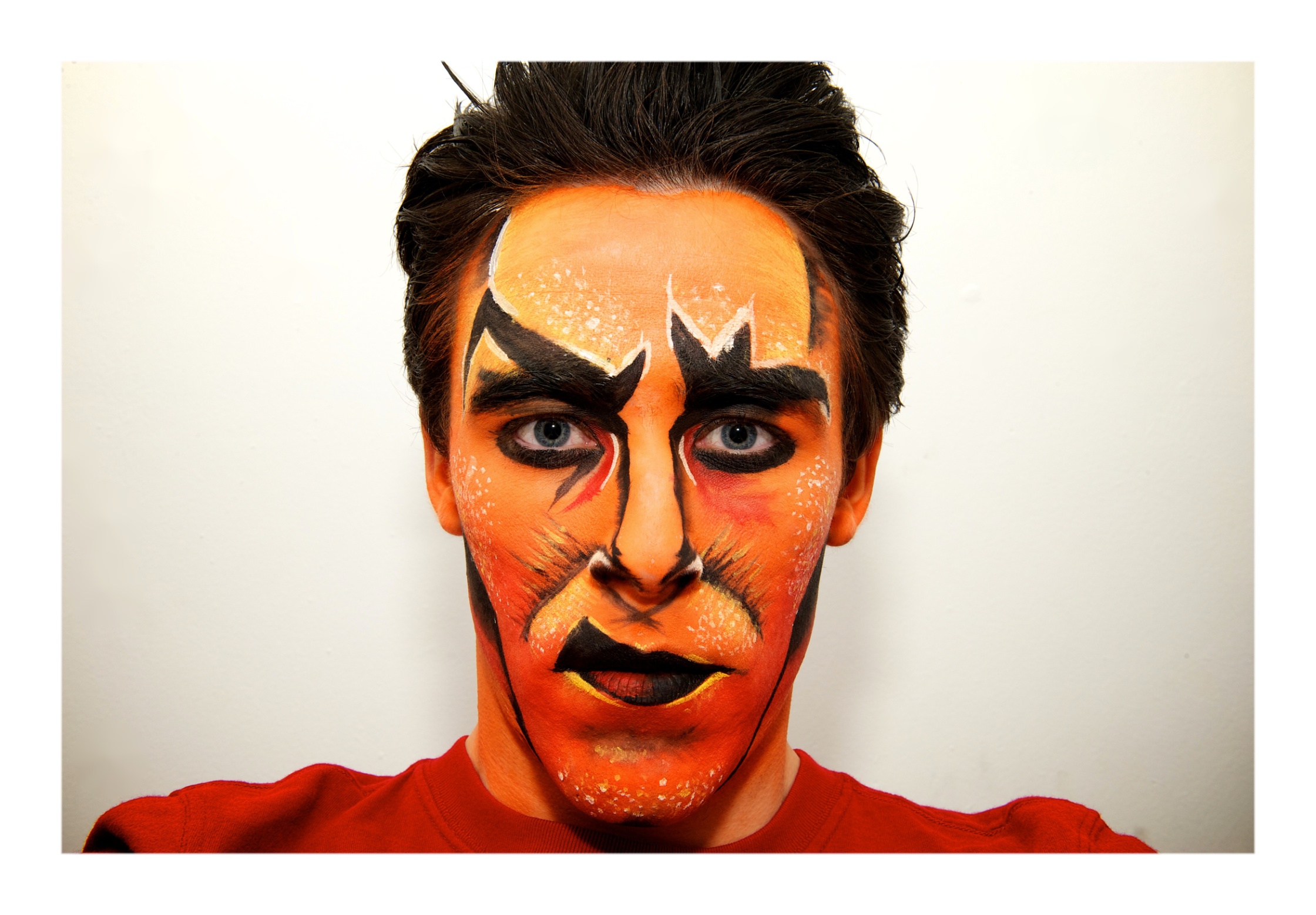 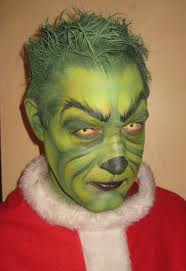 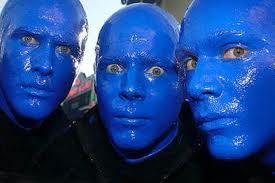 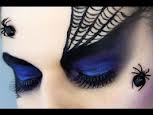 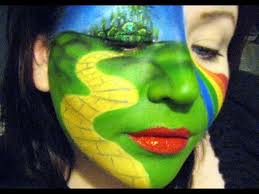 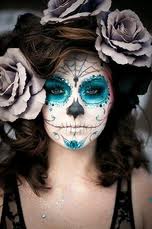 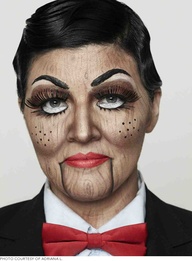 4. Stylized/Fantasy
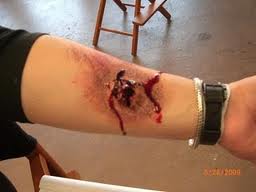 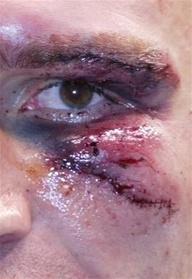 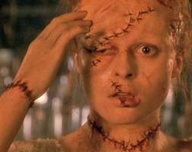 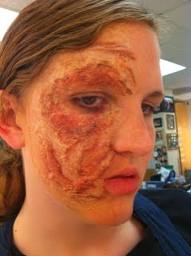 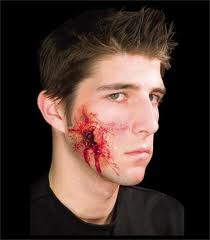 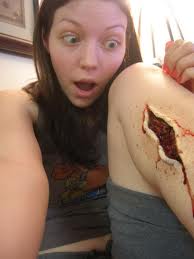 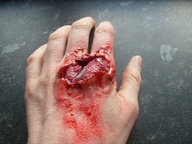 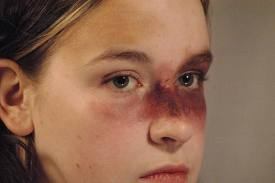 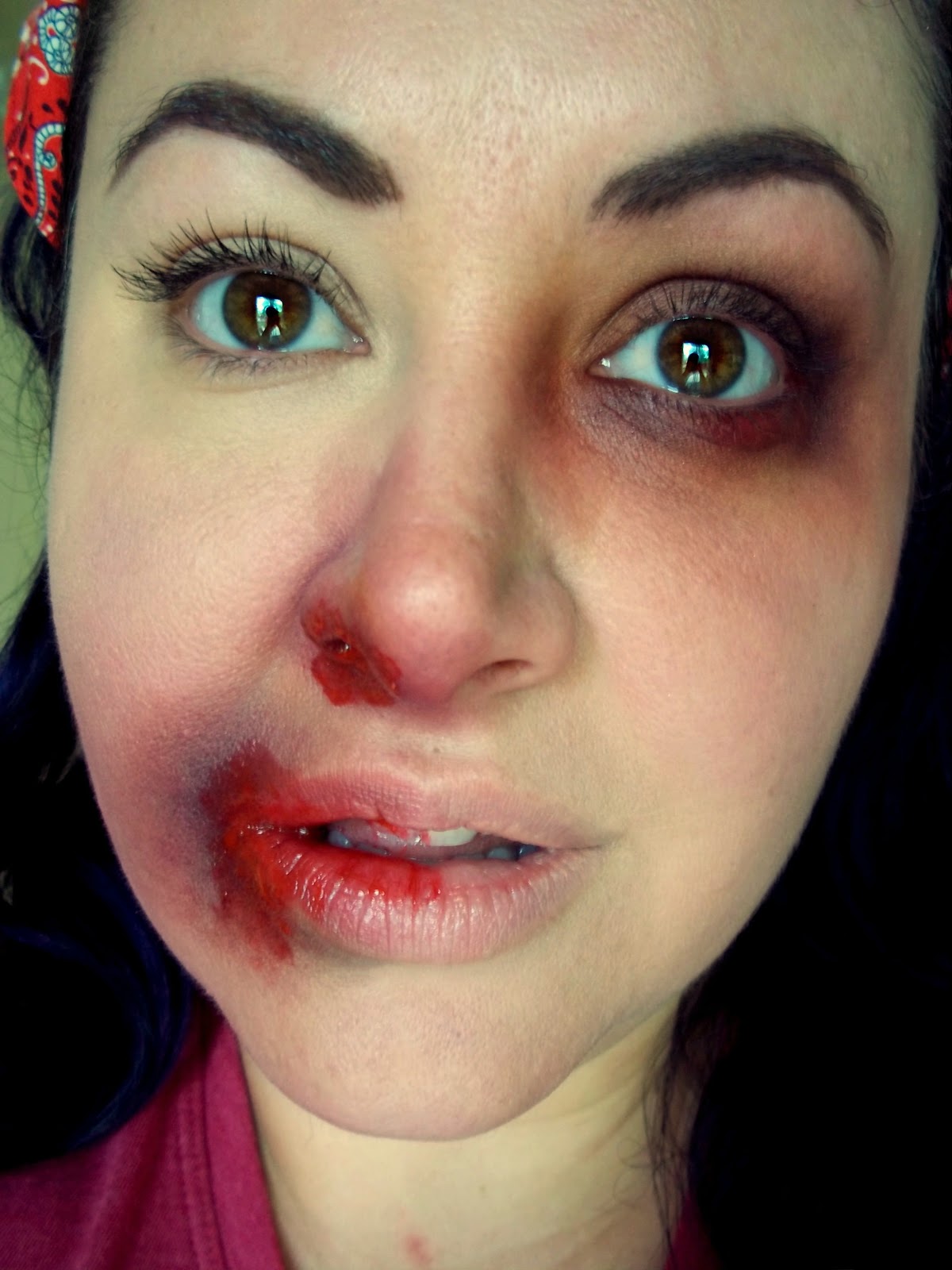 5. Grossies/Gories
Day 2:
Review – 5 categories of stage makeup
Corrective
Glamour
Old Age
Stylized/Fantasy
Grossies/Gories
Facial Features
Forehead
Nose
Cheeks
Eyes
Lips
Chin
Jowls
Neck
Ears
Skin
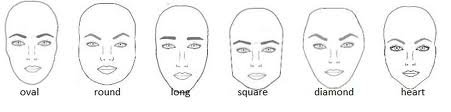 6 basic face shapes:
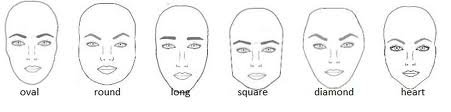 What’s your face shape?
Stage Makeup Kit
Tools
Stage makeup “musts”
Sponges
Brushes
Powder Puff
Baby wipes
Towel
Qtips
Base (Foundation, Cake Makeup, or Cream) 
Cream Contouring Colors
Rouge (blush) 
Setting Powder 
Eye Liners 
Lip Liners 
Eye Colors (Creams as well as Powders) 
Lipsticks or Lip Colors 
Waterproof Mascara
Who is responsible for stage makeup?
The actor!!!!!
Stage Makeup Assignment #1
Makeup Morgue.

Your face.